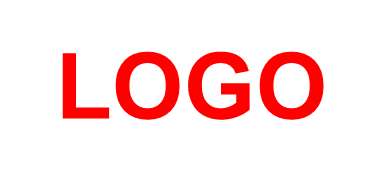 本模板适用于产品展示/品牌宣传/公司介绍
红色商务PPT素材
汇报人：XXX
2019.07.12
目录
CONTENTS  >>
工作完成情况
工作不足之处
Some Title Here
Some Title Here
年度工作概述
项目成果展示
明年工作计划
Some Title Here
Some Title Here
Some Title Here
目录
CONTENTS  >>
年度工作概述
标题输入这里
标题输入这里
标题输入这里
标题输入这里
年度工作概述
NIAN DU GONG ZUO GAI SHU  >>
标题输入这里
文字内容添加此处，选中文字删除重新输入，也可以复制您的文字内容粘贴到这里，动画效果保持不变
文字内容添加此处，选中文字删除重新输入，也可以复制您的文字内容粘贴到这里，动画效果保持不变
年度工作概述
NIAN DU GONG ZUO GAI SHU  >>
标题输入这里
标题输入这里
文字内容添加此处，选中文字删除重新输入
文字内容添加此处，选中文字删除重新输入
文字内容添加此处，选中文字删除重新输入
文字内容添加此处，选中文字删除重新输入
标题输入这里
标题输入这里
文字内容添加此处，选中文字删除重新输入，也可以复制您的文字内容粘贴到这里，动画效果保持不变
年度工作概述
NIAN DU GONG ZUO GAI SHU  >>
标题输入这里
文字内容添加此处，选中文字删除重新输入，也可以复制您的文字内容粘贴到这里，动画效果保持不变
文字内容添加此处，选中文字删除重新输入，也可以复制您的文字内容粘贴到这里，动画效果保持不变
年度工作概述
NIAN DU GONG ZUO GAI SHU  >>
标题输入这里
标题输入这里
标题输入这里
标题输入这里
文字内容添加此处，选中文字删除重新输入也可以复制您的文字内容
文字内容添加此处，选中文字删除重新输入也可以复制您的文字内容
文字内容添加此处，选中文字删除重新输入也可以复制您的文字内容
文字内容添加此处，选中文字删除重新输入也可以复制您的文字内容
目录
CONTENTS  >>
工作完成情况
标题输入这里
标题输入这里
标题输入这里
标题输入这里
工作完成情况
NIAN DU GONG ZUO GAI SHU  >>
标题输入这里
标题输入这里
文字内容添加此处，选中文字删除重新输入，也可以复制您的文字
文字内容添加此处，选中文字删除重新输入，也可以复制您的文字内容粘贴到这里
标题输入这里
文字内容添加此处，选中文字删除重新输入，也可以复制您的文字
文字内容添加此处，选中文字删除重新输入，也可以复制您的文字内容粘贴到这里
标题输入这里
文字内容添加此处，选中文字删除重新输入，也可以复制您的文字
工作完成情况
NIAN DU GONG ZUO GAI SHU  >>
标题输入这里
文字内容添加此处，选中文字删除重新输入，也可以复制您的文字内容粘贴到这里
文字内容添加此处，选中文字删除重新输入，也可以复制您的文字内容粘贴到这里
文字内容添加此处，选中文字删除重新输入，也可以复制您的文字内容粘贴到这里
标题输入这里
工作完成情况
NIAN DU GONG ZUO GAI SHU  >>
工作完成情况
NIAN DU GONG ZUO GAI SHU  >>
55%
在此添加标题
文字内容添加此处，选中文字删除重新输入，也可以复制您的文字内容粘贴到这里
45%
在此添加标题
文字内容添加此处，选中文字删除重新输入，也可以复制您的文字内容粘贴到这里
目录
CONTENTS  >>
项目成果展示
标题输入这里
标题输入这里
标题输入这里
标题输入这里
项目成果展示
NIAN DU GONG ZUO GAI SHU  >>
标题输入这里
标题输入这里
文字内容添加此处，选中文字删除重新输入，也可以复制您的文字内容粘贴到这里
文字内容添加此处，选中文字删除重新输入，也可以复制您的文字内容粘贴到这里
标题输入这里
标题输入这里
文字内容添加此处，选中文字删除重新输入，也可以复制您的文字内容粘贴到这里
文字内容添加此处，选中文字删除重新输入，也可以复制您的文字内容粘贴到这里
项目成果展示
NIAN DU GONG ZUO GAI SHU  >>
在此添加标题
文字内容添加此处，选中文字删除重新输入，也可以复制您的文字内容
在此添加标题
文字内容添加此处，选中文字删除重新输入，也可以复制您的文字内容
项目成果展示
NIAN DU GONG ZUO GAI SHU  >>
文字内容添加此处，选中文字删除重新输入，也可以复制您的文字内容粘贴到这里
文字内容添加此处，选中文字删除重新输入，也可以复制您的文字内容粘贴到这里
文字内容添加此处，选中文字删除重新输入，也可以复制您的文字内容粘贴到这里
文字内容添加此处，选中文字删除重新输入，也可以复制您的文字内容粘贴到这里
2013
2014
2015
2016
2017
项目成果展示
NIAN DU GONG ZUO GAI SHU  >>
文字内容添加此处
文字内容添加此处
文字内容添加此处，选中文字删除重新输入，也可以复制您的文字内容粘贴到这里
文字内容添加此处，选中文字删除重新输入，也可以复制您的文字内容粘贴到这里
目录
CONTENTS  >>
工作不足之处
标题输入这里
标题输入这里
标题输入这里
标题输入这里
工作不足之处
NIAN DU GONG ZUO GAI SHU  >>
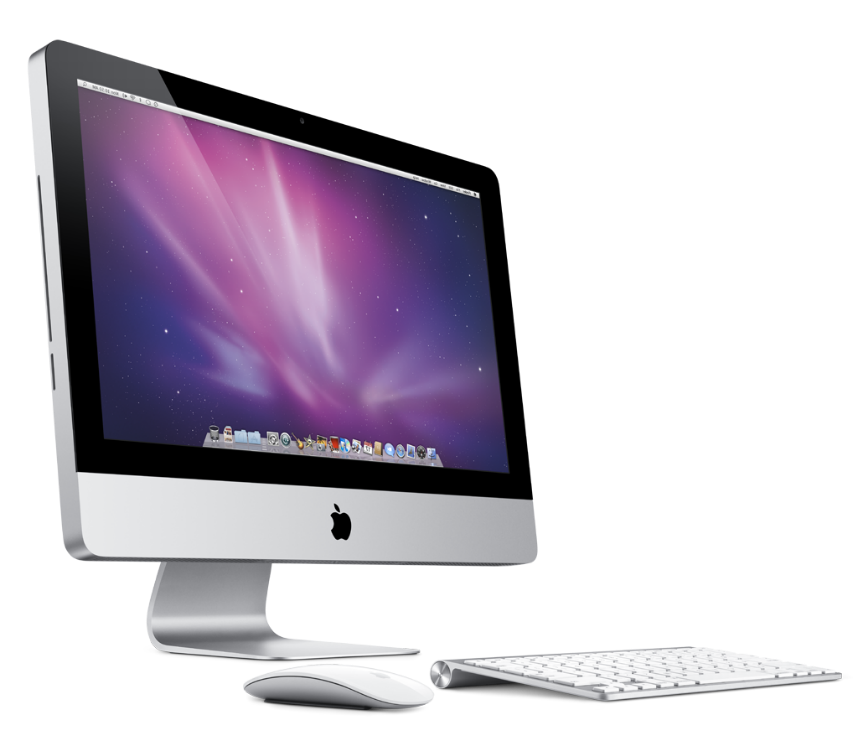 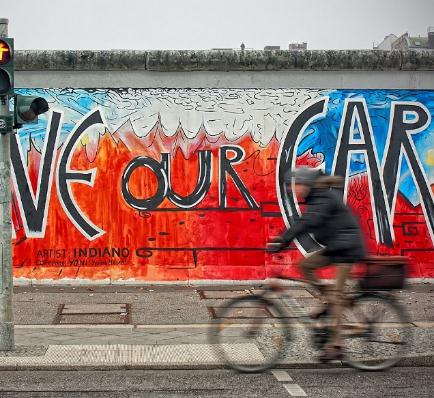 文字内容添加此处
文字内容添加此处，选中文字删除重新输入，也可以复制您的文字内容粘贴到这里
文字内容添加此处，选中文字删除重新输入，也可以复制您的文字内容粘贴到这里
+ $123,564,000
- $98,421,000
工作不足之处
NIAN DU GONG ZUO GAI SHU  >>
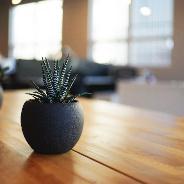 文字内容添加此处，选中文字删除重新输入，也可以复制您的文字内容粘贴到这里
文字内容添加此处，选中文字删除重新输入，也可以复制您的文字内容粘贴到这里
文字内容添加此处，选中文字删除重新输入，也可以复制您的文字内容粘贴到这里
文字内容添加此处
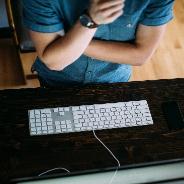 文字内容添加此处
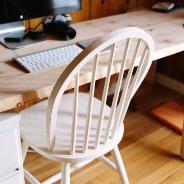 文字内容添加此处
工作不足之处
NIAN DU GONG ZUO GAI SHU  >>
标题输入这里
文字内容添加此处，选中文字删除重新输入，也可以复制您的文字内容粘贴到这里，动画效果保持不变
文字内容添加此处，选中文字删除重新输入，也可以复制您的文字内容粘贴到这里，动画效果保持不变
目录
CONTENTS  >>
明年工作计划
标题输入这里
标题输入这里
标题输入这里
标题输入这里
明年工作计划
NIAN DU GONG ZUO GAI SHU  >>
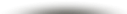 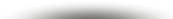 标题输入这里
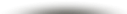 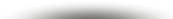 标题输入这里
标题输入这里
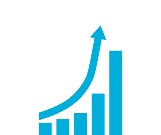 文字内容添加此处，选中文字删除重新输入，也可以复制您的文字内容粘贴到这里，动画效果保持不变
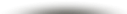 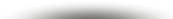 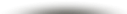 标题输入这里
文字内容添加此处，选中文字删除重新输入，也可以复制您的文字内容粘贴到这里，动画效果保持不变
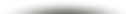 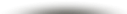 明年工作计划
NIAN DU GONG ZUO GAI SHU  >>
明年工作计划
NIAN DU GONG ZUO GAI SHU  >>
标题输入这里
文字内容添加此处，选中文字删除重新输入，也可以复制您的文字内容粘贴到这里
文字内容添加此处，选中文字删除重新输入，也可以复制您的文字内容粘贴到这里
文字内容添加此处，选中文字删除重新输入，也可以复制您的文字内容粘贴到这里
标题输入这里
THANKS
企业工作总结PPT素材